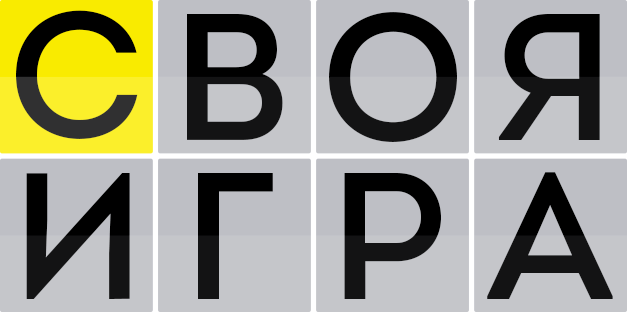 Викторина
Стили дизайна/  Вопрос за 10
Какой стиль?
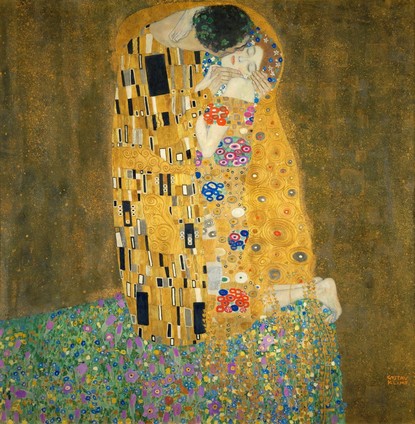 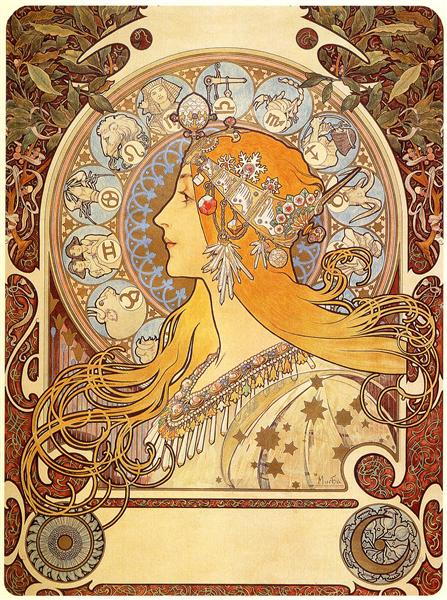 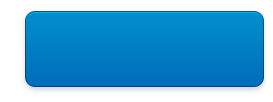 Узнать ответ
МодернСтили дизайна / Вопрос за 10
Вернуться к выбору тем→
Стили дизайна/  Вопрос за 20
Кто автор большинства плакатов советского конструктивизма?
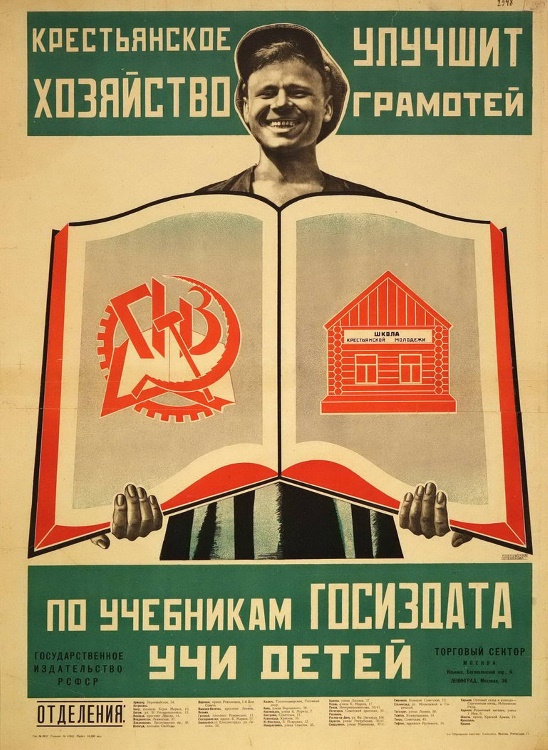 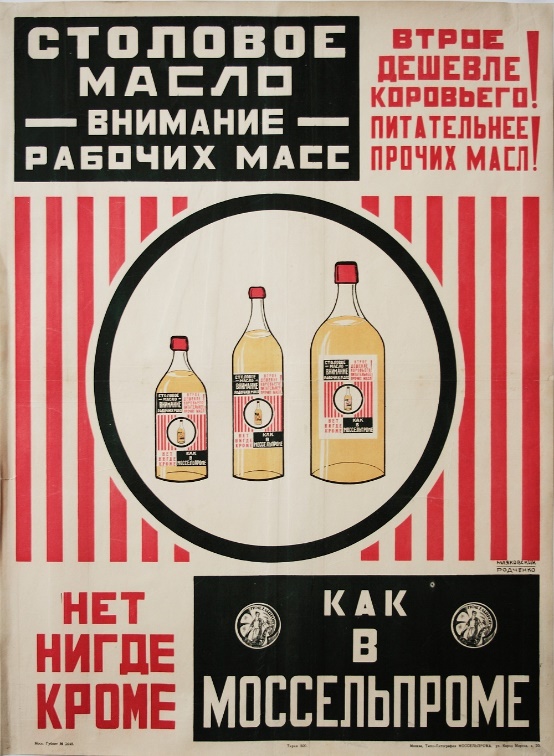 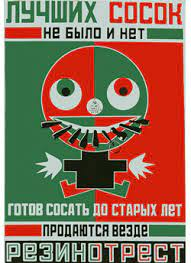 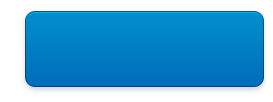 Узнать ответ
В. МаяковскийА. РодченкоСтили дизайна / Вопрос за 20
Вернуться к выбору тем→
Стили дизайна/  Вопрос за 30
Что это за стиль?
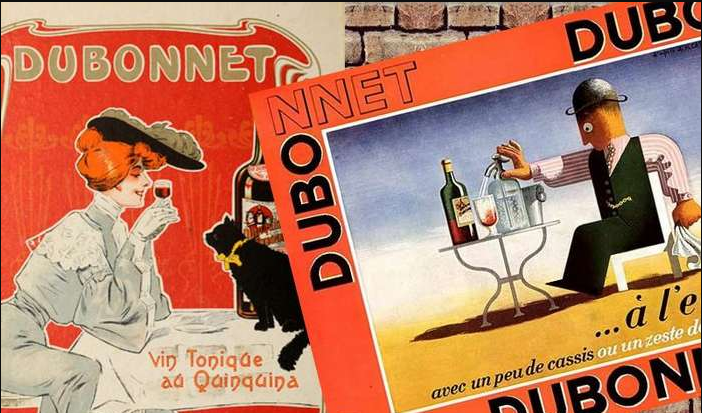 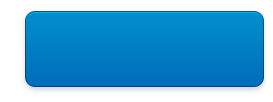 Узнать ответ
Ар нувоСтили дизайна / Вопрос за 30
Вернуться к выбору тем→
Стили дизайна/  Вопрос за 40
Кто автор этих иллюстраций? Какой стиль?
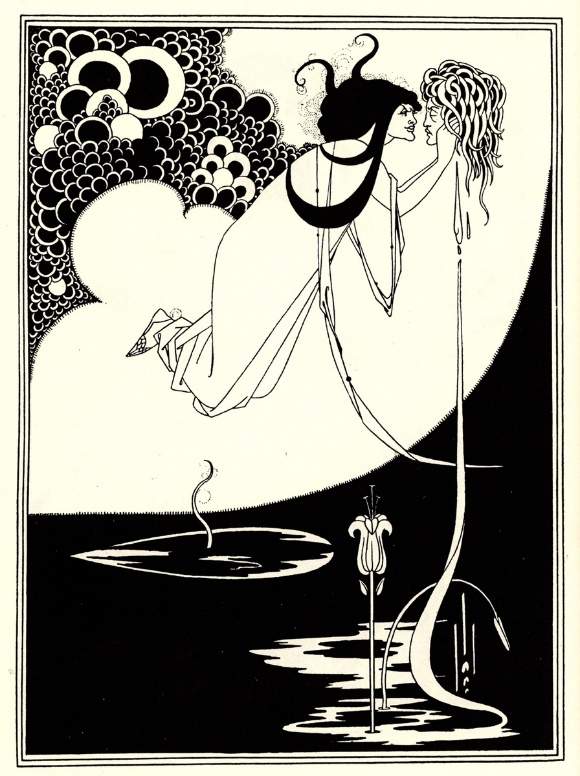 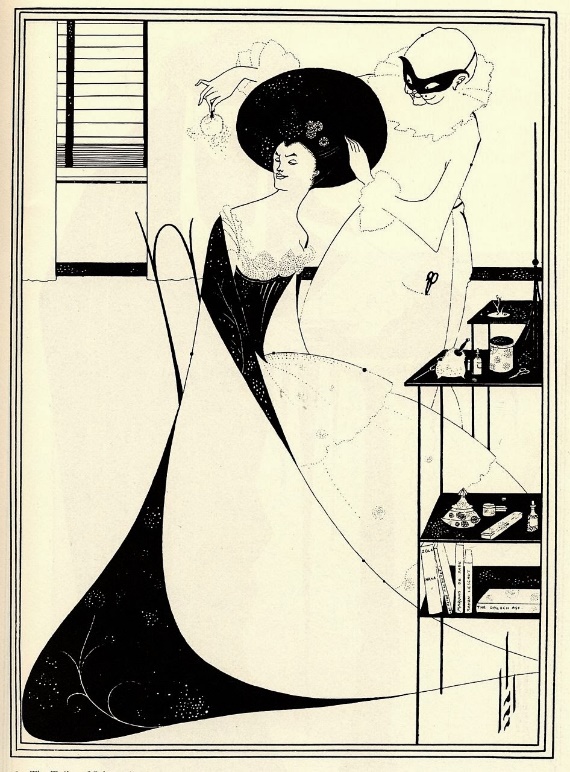 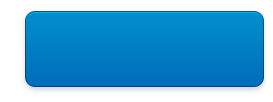 Узнать ответ
Обри ВИНСЕНТ БЕРДСЛЕЙ,стиль МОДЕРНСтили дизайна / Вопрос за 800
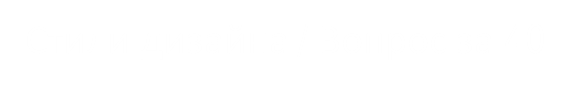 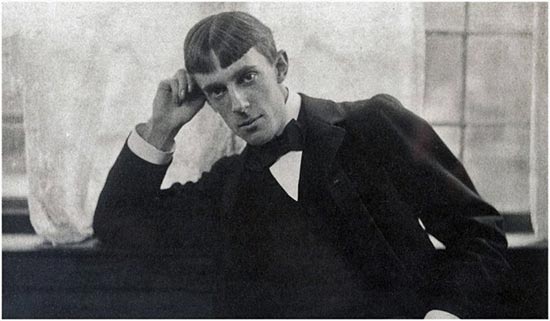 Вернуться к выбору тем→
Стили дизайна/  Вопрос за 50
Как звали известного книжного иллюстратора и дизайнера эпохи неорусского стиля, отличавшегося живописностью, сложностью  и прорисовкой деталей своих работ?
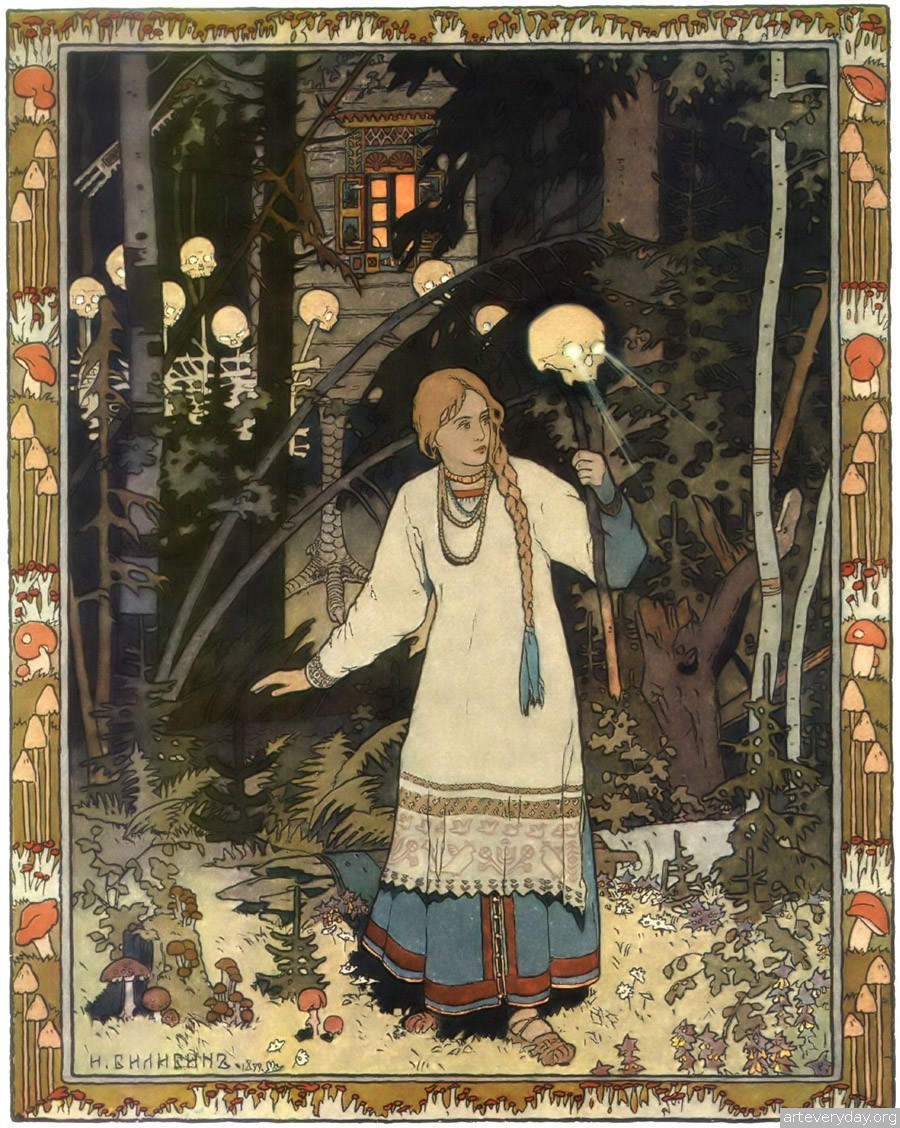 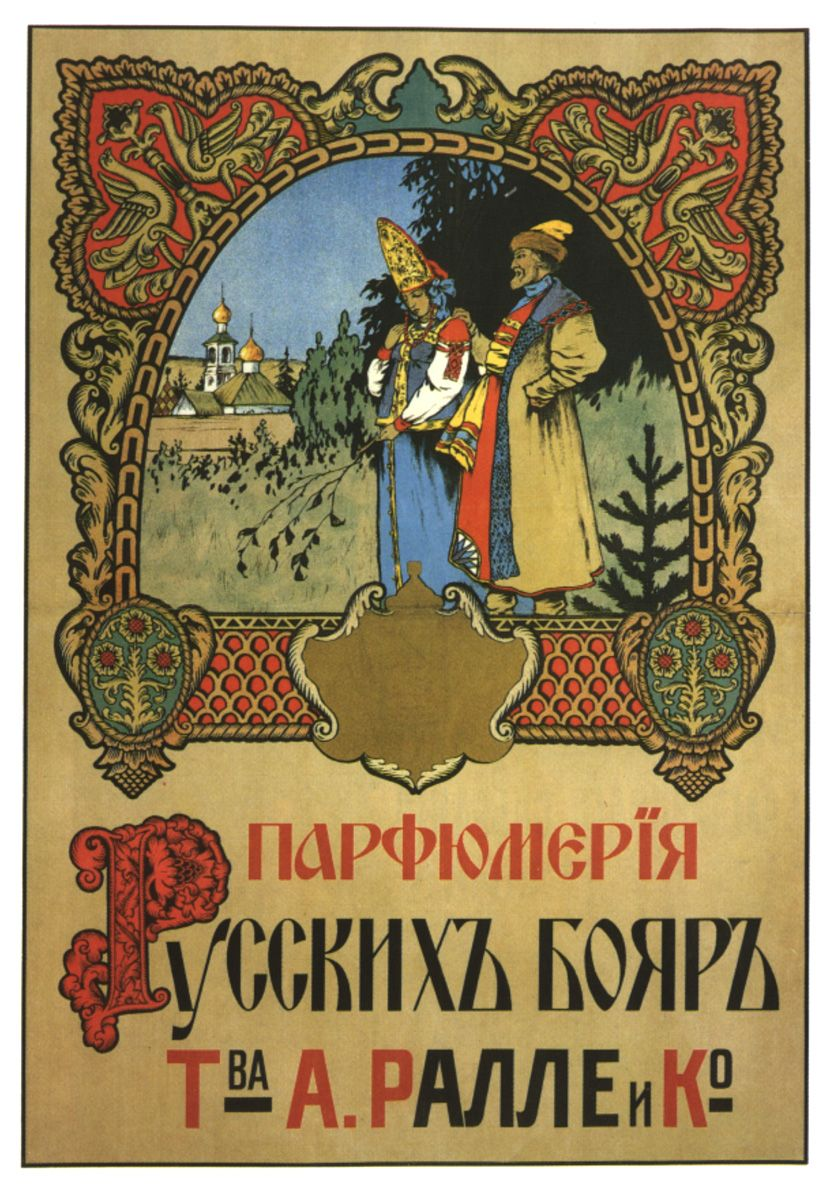 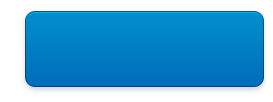 Узнать ответ
И. Я. БилибинСтили дизайна / Вопрос за 50
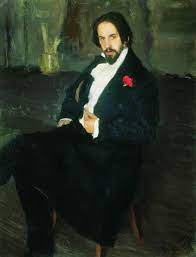 Вернуться к выбору тем→
Орнаменты  /  Вопрос за 10
Как называется этот греческий орнамент?
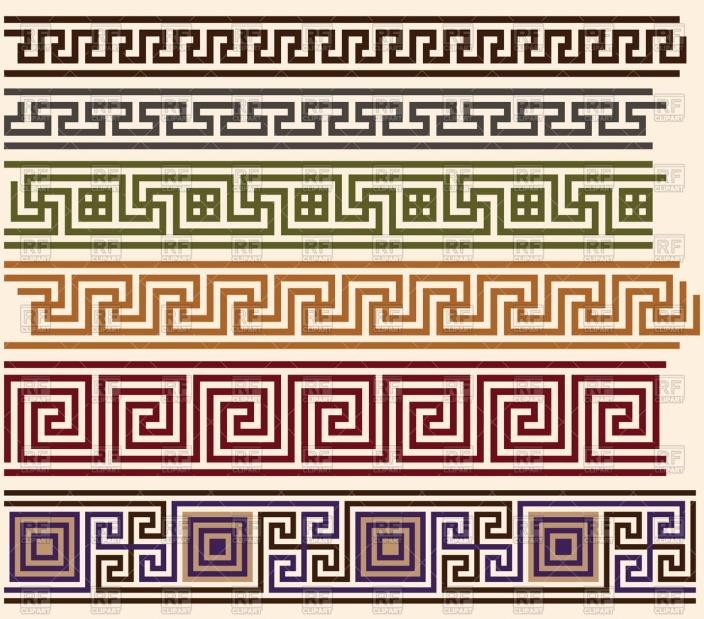 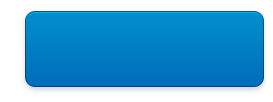 Узнать ответ
МеандрОрнаменты / Вопрос за 10
Вернуться к выбору тем→
Орнаменты  /  Вопрос за 20
Как называется лист,  использовавшийся  в орнаменте еще в эпоху Древней Греции, а затем и повсеместно в разных эпохах и стилях?
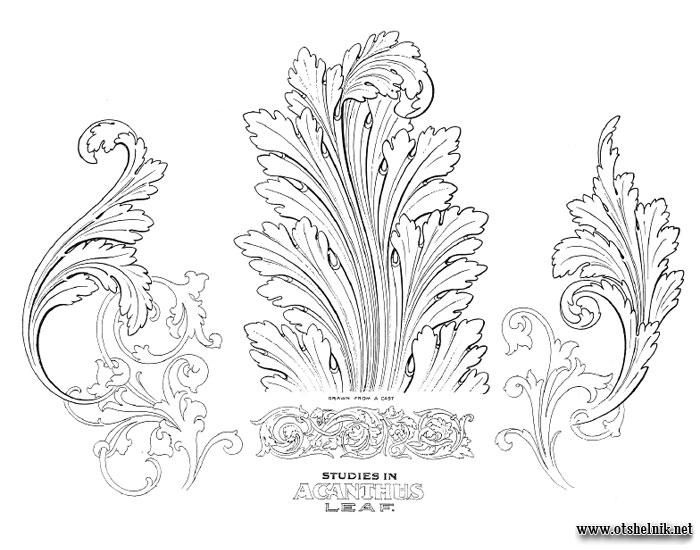 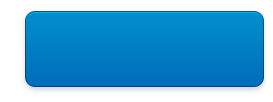 Узнать ответ
АкантОрнаменты / Вопрос за 20
Вернуться к выбору тем→
Орнаменты  /  Вопрос за 30
В эпоху ренессанса орнаменты украшали  ..., стилизованными, 
разветвленными, украшенными растительным декором
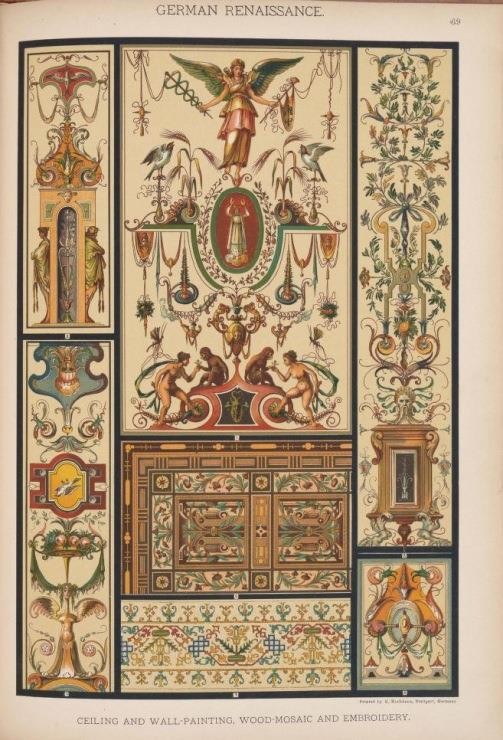 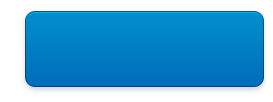 Узнать ответ
КанделябрОрнаменты / Вопрос за 30
Вернуться к выбору тем→
Орнаменты  /  Вопрос за 40
Как называется элементы орнамента этого стиля ? Как называется стиль?
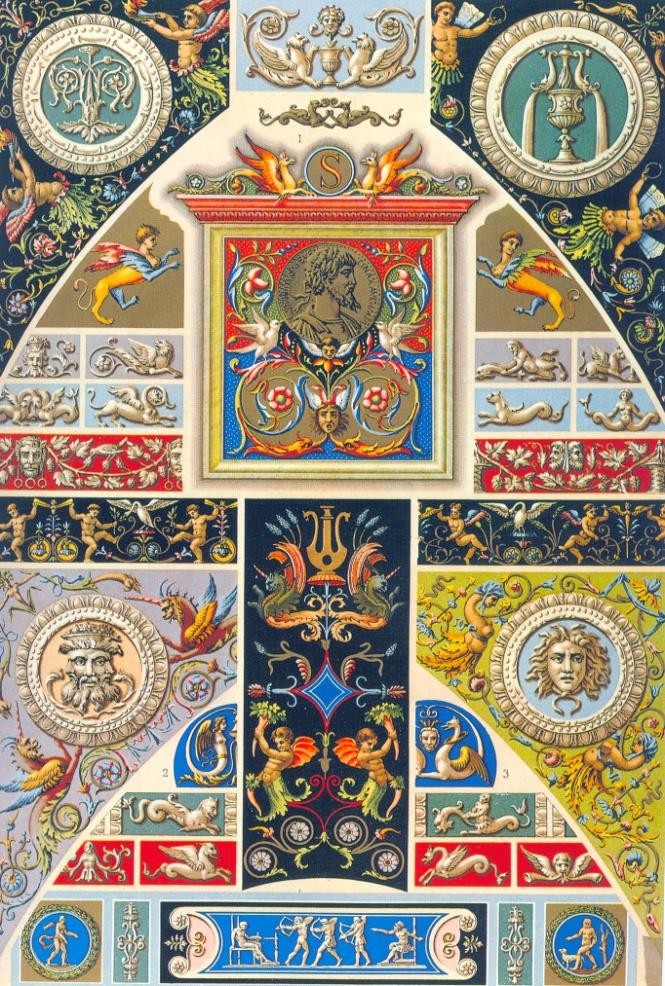 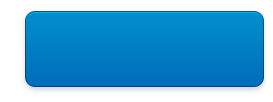 Узнать ответ
Картуши, акант, грифоны, стиль гротеск Орнаменты / Вопрос за 40
Вернуться к выбору тем→
Орнаменты  /  Вопрос за 50
Как назывался этот распространённый элемент орнамента модерна?
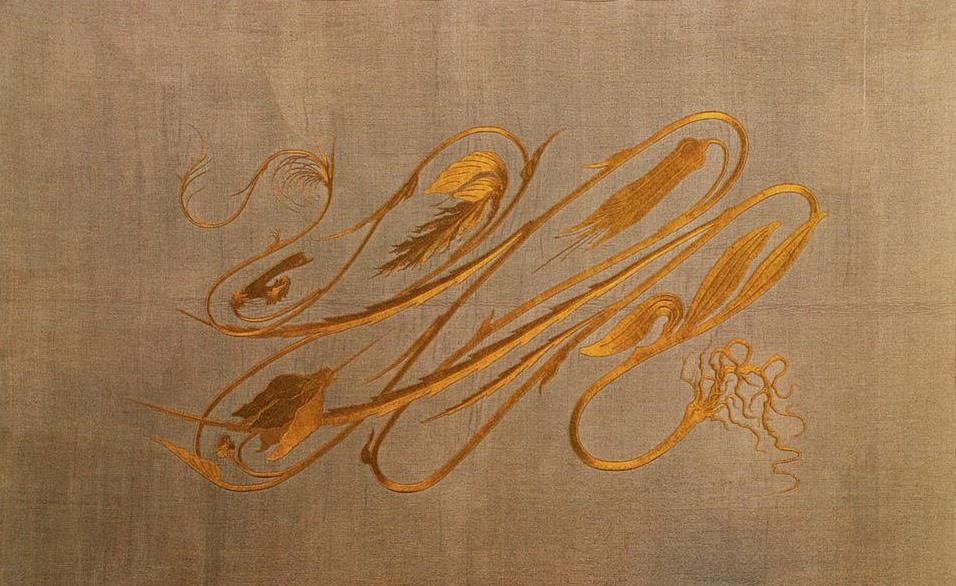 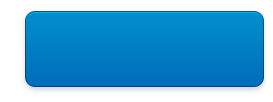 Узнать ответ
Удар бичаОрнаменты / Вопрос за 50
Вернуться к выбору тем→
Основы композиции  /  Вопрос за 10
Что характерно для всех этих композиций?
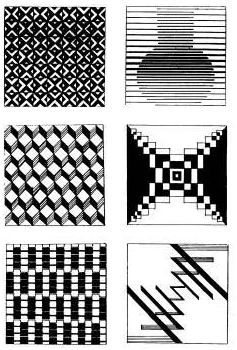 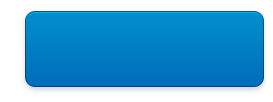 Узнать ответ
РитмОсновы композиции / Вопрос за 10
Вернуться к выбору тем→
Основы композиции  /  Вопрос за 20
Что характерно для всех этих композиций?
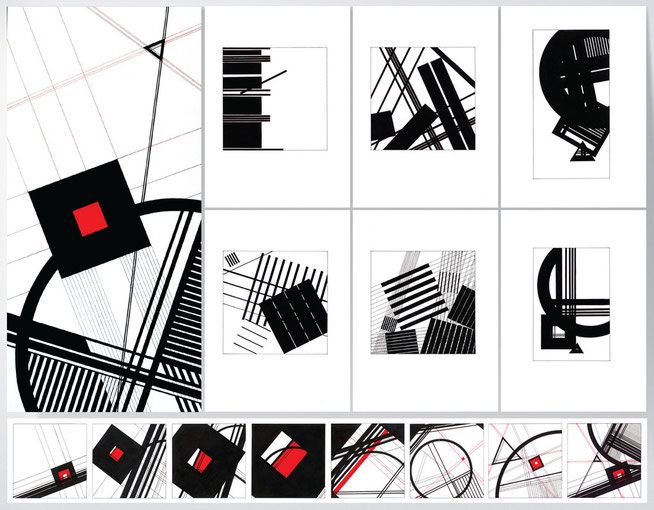 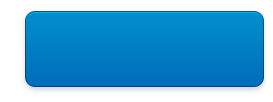 Узнать ответ
ДинамикаОсновы композиции / Вопрос за 20
Вернуться к выбору тем→
Основы композиции  /  Вопрос за 30
Что изображено на рисунке?
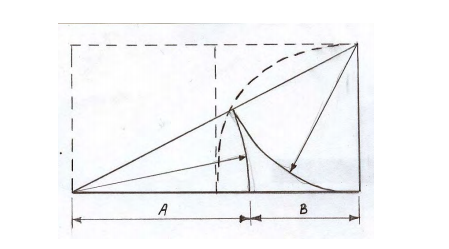 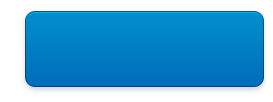 Узнать ответ
Золотое сечениеОсновы композиции / Вопрос за 30
Вернуться к выбору тем→
Основы композиции  /  Вопрос за 40
Какой прием использован в данных изображениях?
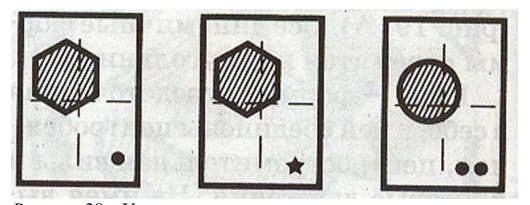 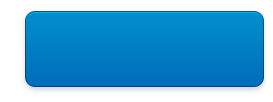 Узнать ответ
УравновешенностьОсновы композиции / Вопрос за 40
Вернуться к выбору тем→
Основы композиции  /  Вопрос за 50
Назовите метод построения рисунка в живописи и орнаменте, при котором более далёкие от зрителя предметы изображаются более крупными?
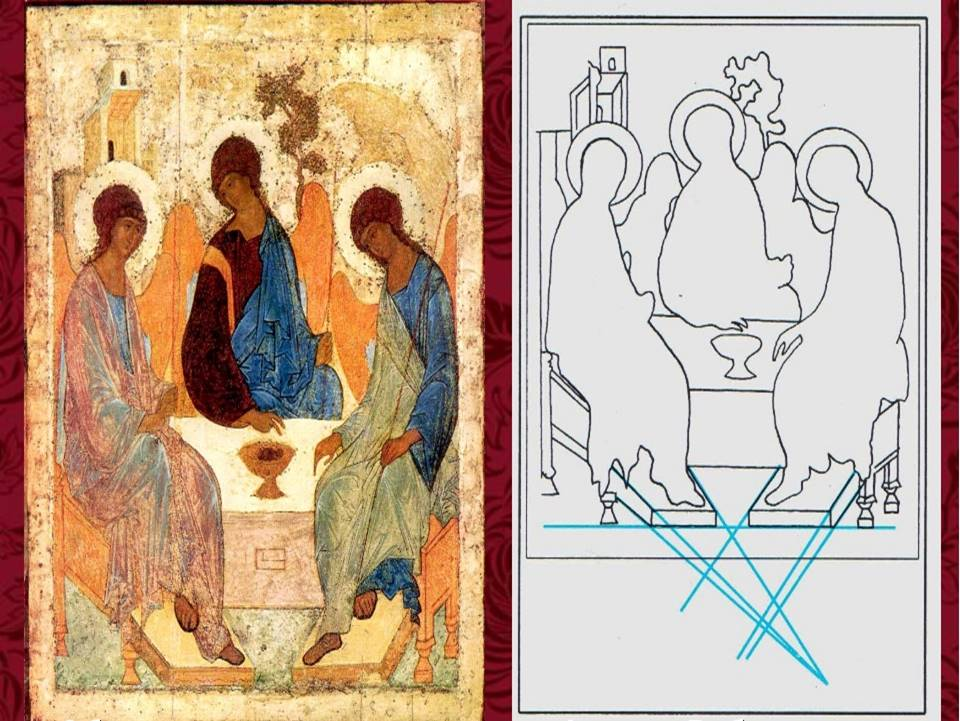 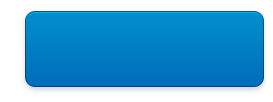 Узнать ответ
Обратная перспективаОсновы композиции / Вопрос за 50
Вернуться к выбору тем→
Графика  /  Вопрос за 10
Печатный оттиск на бумаге изображения со специальной формы называется -
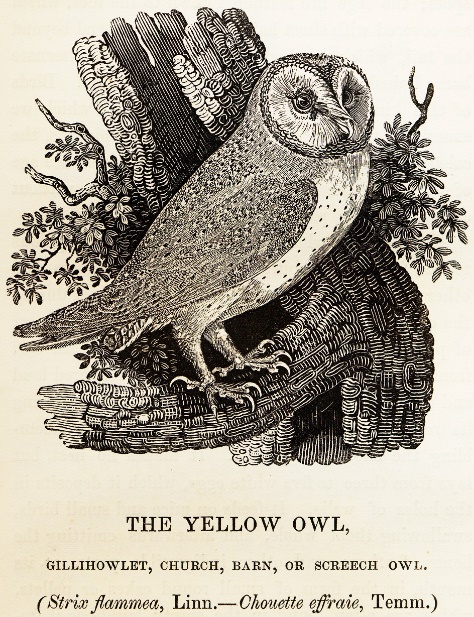 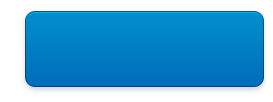 Узнать ответ
ЭстампГрафика / Вопрос за 10
Вернуться к выбору тем→
Графика  /  Вопрос за 20
Как называется вид графики на камне?
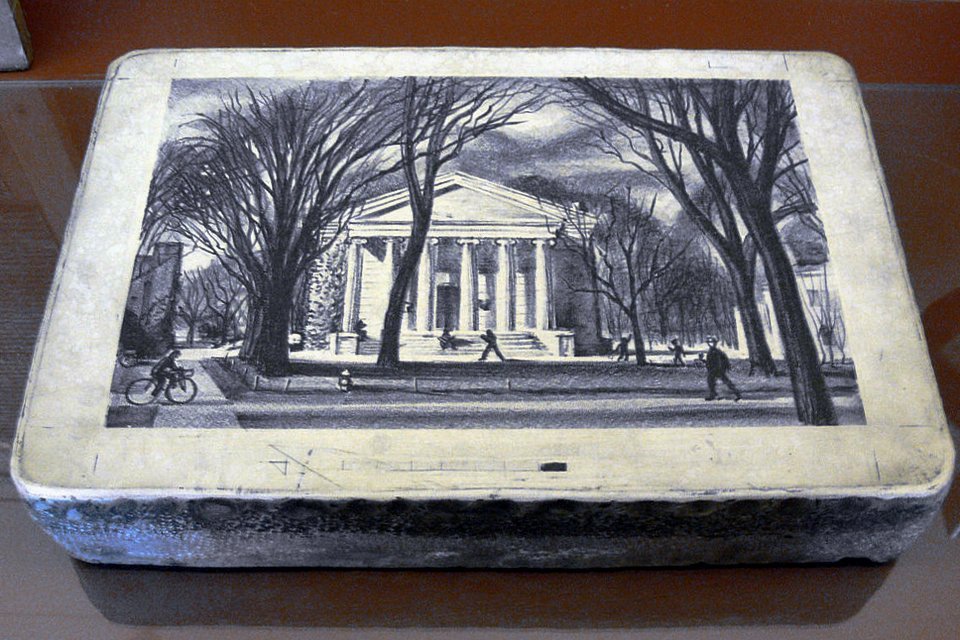 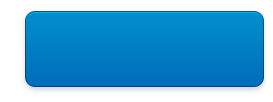 Узнать ответ
ЛитографияГрафика / Вопрос за 20
Вернуться к выбору тем→
Графика  /  Вопрос за 30
Разновидность графического искусства и техники печатной графики, краска наносится  на плоскую металлическую пластину, с которой производится печать на увлажнённую бумагу под давлением.
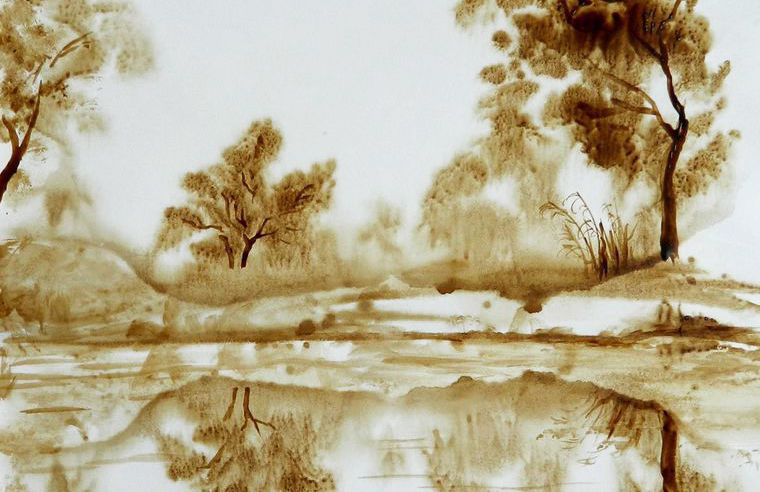 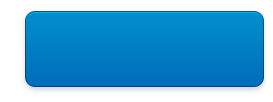 Узнать ответ
МонотипияГрафика / Вопрос за 30
Вернуться к выбору тем→
Графика  /  Вопрос за 40
Как называется отпечатанное произведение графического искусства, представляющее собой гравюрный либо иной оттиск на бумаге с печатной формы?
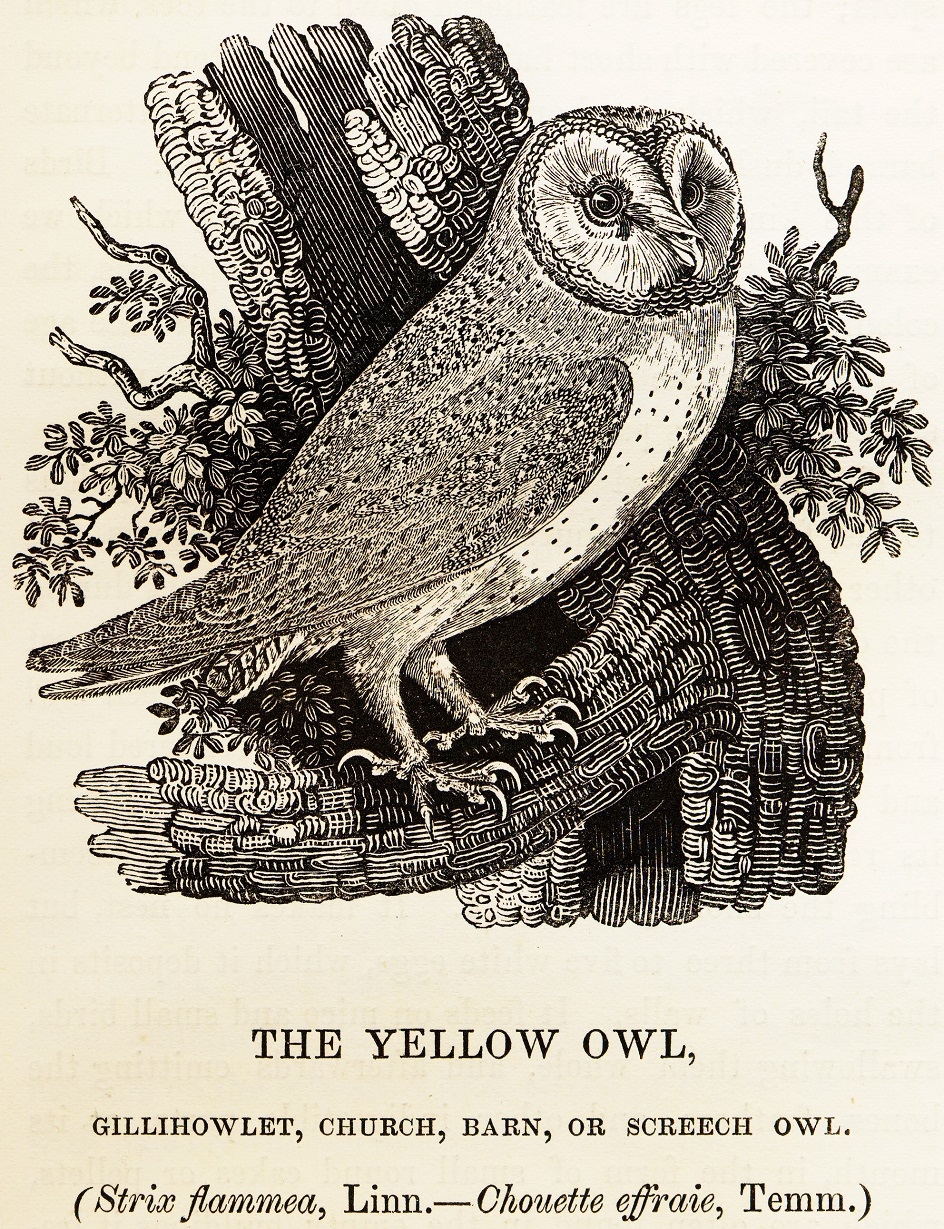 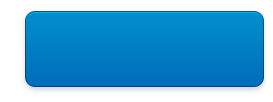 Узнать ответ
ЭстампГрафика / Вопрос за 40
Вернуться к выбору тем→
Графика  /  Вопрос за 50
Как называется вид техники графики, где гравирование не связано с применением травящих жидкостей, а производится острыми стальными иглами непосредственно на металле
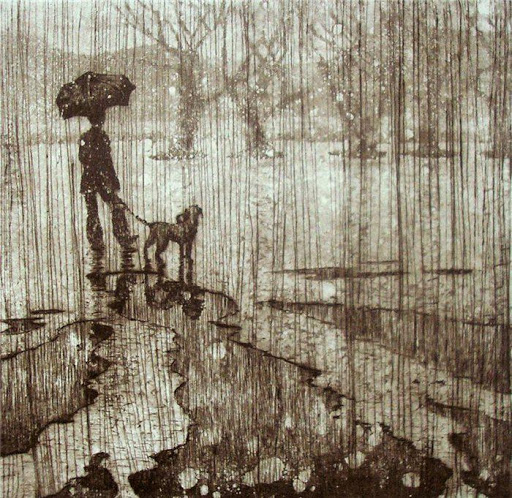 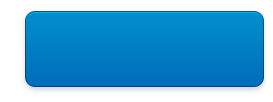 Узнать ответ
Сухая иглаГрафика / Вопрос за 50
Вернуться к выбору тем→
Цветоведение  /  Вопрос за 10
Кто первым сделал цветовой круг?
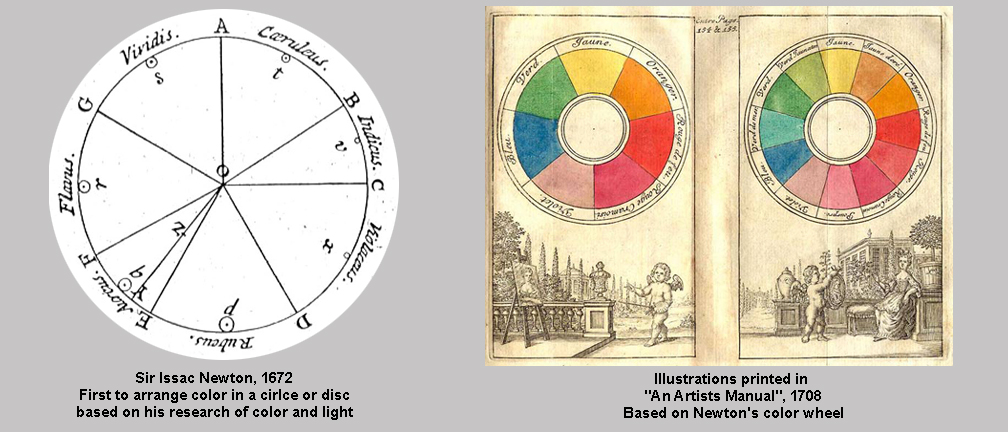 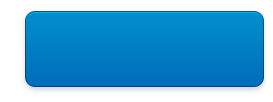 Узнать ответ
Исаак НьютонЦветоведение / Вопрос за 10
Вернуться к выбору тем→
Цветоведение  /  Вопрос за 20
Чей цветовой круг– это 3 первичных, 3 вторичных и 6 третичных цветов, причем дополнительные цвета дают при смешении серый?
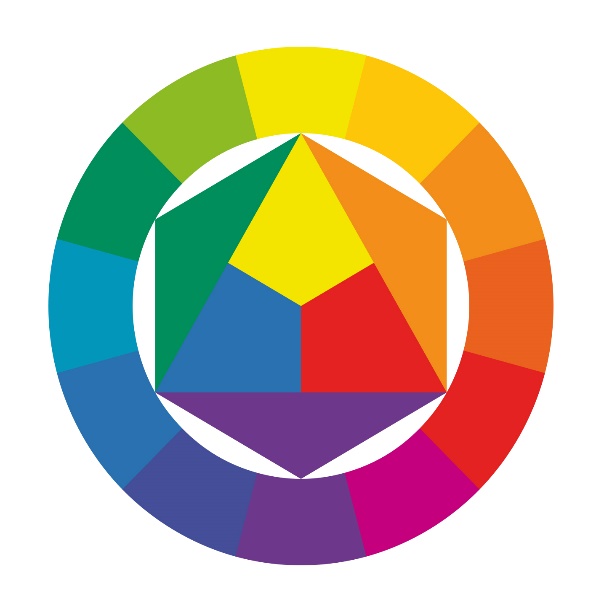 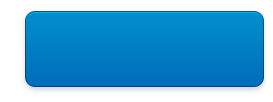 Узнать ответ
Иоганнес ИттенЦветоведение / Вопрос за 20
Вернуться к выбору тем→
Цветоведение  /  Вопрос за 30
Как называется этот вид цветовой гармонии?
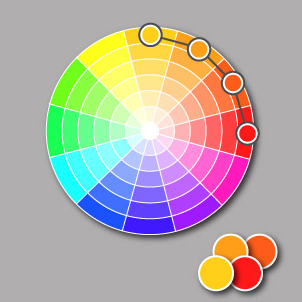 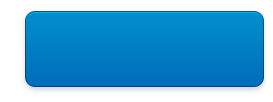 Узнать ответ
Аналоговая или родственнаяЦветоведение / Вопрос за 30
Вернуться к выбору тем→
Цветоведение  /  Вопрос за 40
Как называется этот тип сочетания цветов?
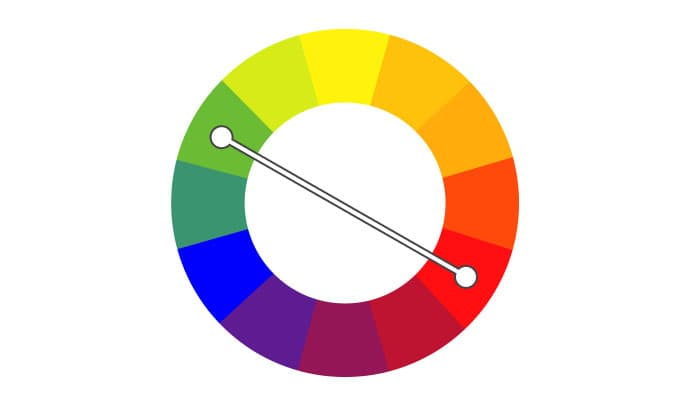 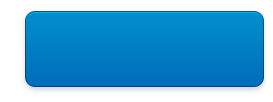 Узнать ответ
Контрастное или комплиментарноеЦветоведение / Вопрос за 40
Вернуться к выбору тем→
Цветоведение  /  Вопрос за 50
Как называется этот вид цветовой гармонии?
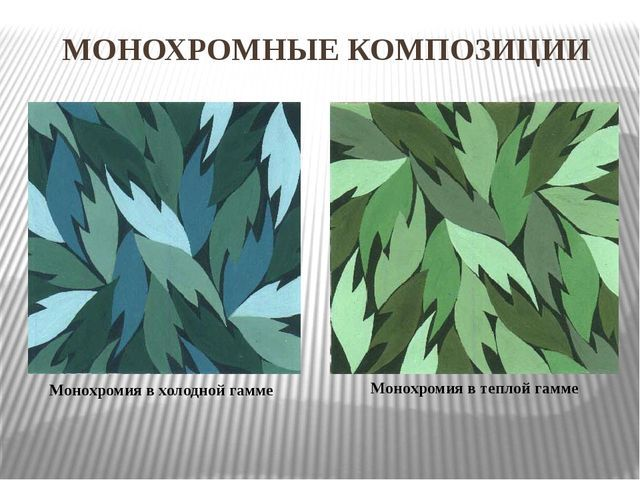 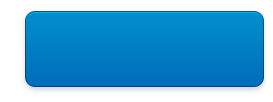 Узнать ответ
МонохромнаяЦветоведение / Вопрос за 5 0
Вернуться к выбору тем→
Реклама /  Вопрос за 10
Рекламные конструкции, периодически меняющие изображение путем поворота треугольных элементов, на которые нанесена реклама - это
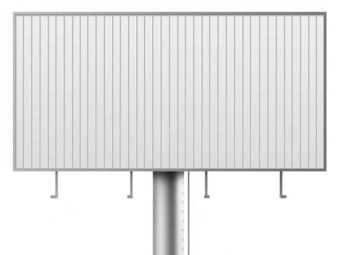 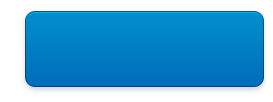 Узнать ответ
ПризматронРеклама / Вопрос за 10
Вернуться к выбору тем→
Реклама /  Вопрос за 20
Материалы для оформления мест продаж и не только- это
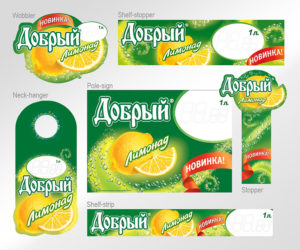 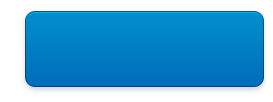 Узнать ответ
POS — материалыРеклама / Вопрос за 20
Вернуться к выбору тем→
Реклама /  Вопрос за 30
Издание в виде одного листа печатного материала, сфальцованного любым способом в два или более сгибов, например гармошкой- это
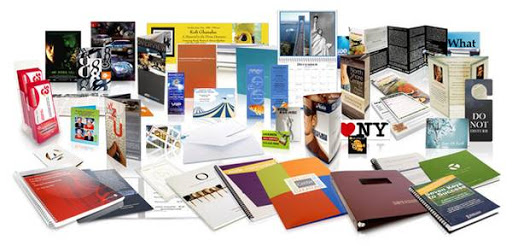 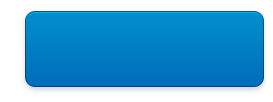 Узнать ответ
БуклетРеклама / Вопрос за 30
Вернуться к выбору тем→
Реклама /  Вопрос за 40
Краткая, броская, легко запоминающаяся фраза, выражающая суть рекламного сообщения, вызывающая интерес и позволяющая идентифицировать товар или фирму это
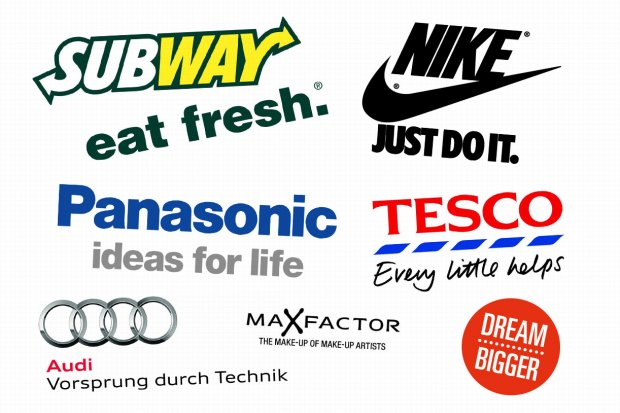 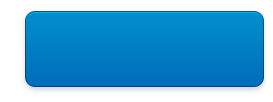 Узнать ответ
СлоганРеклама / Вопрос за 40
Вернуться к выбору тем→
Реклама /  Вопрос за 50
Как называется операция нанесения прямолинейной бороздки на лист бумаги? Необходима для последующего сложения по линии бумаги плотностью более 175 г/м² или картона.
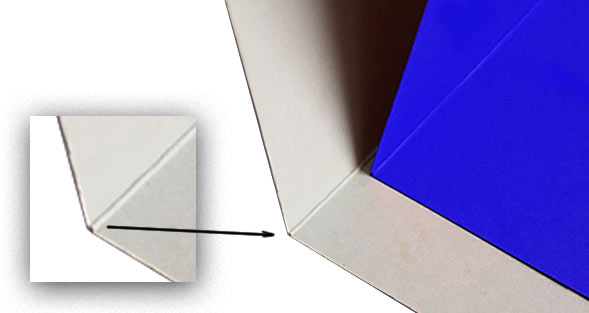 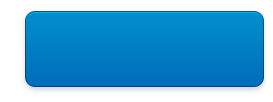 Узнать ответ
БиговкаРеклама / Вопрос за 50
Вернуться к выбору тем→
Брендинг /  Вопрос за 10
Свод правил, регламентирующих управление фирменным стилем и брендом в целом -это
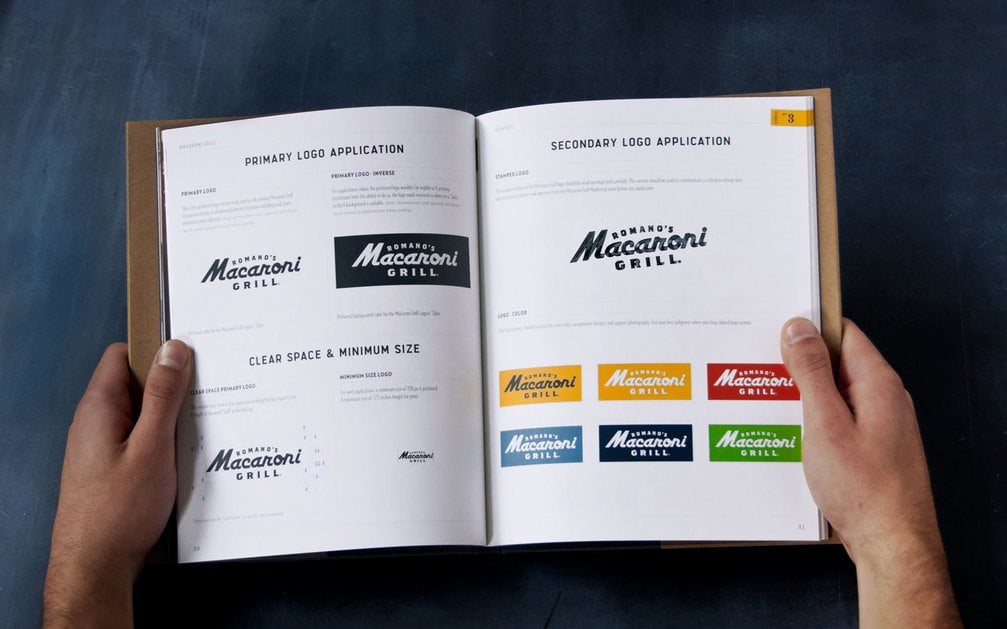 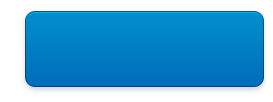 Узнать ответ
БрендбукБрендинг / Вопрос за 10
Вернуться к выбору тем→
Брендинг /  Вопрос за 20
Короткий художественный текст, который доносит позиционирование бренда до потребителя в интересной и доступной форме -это
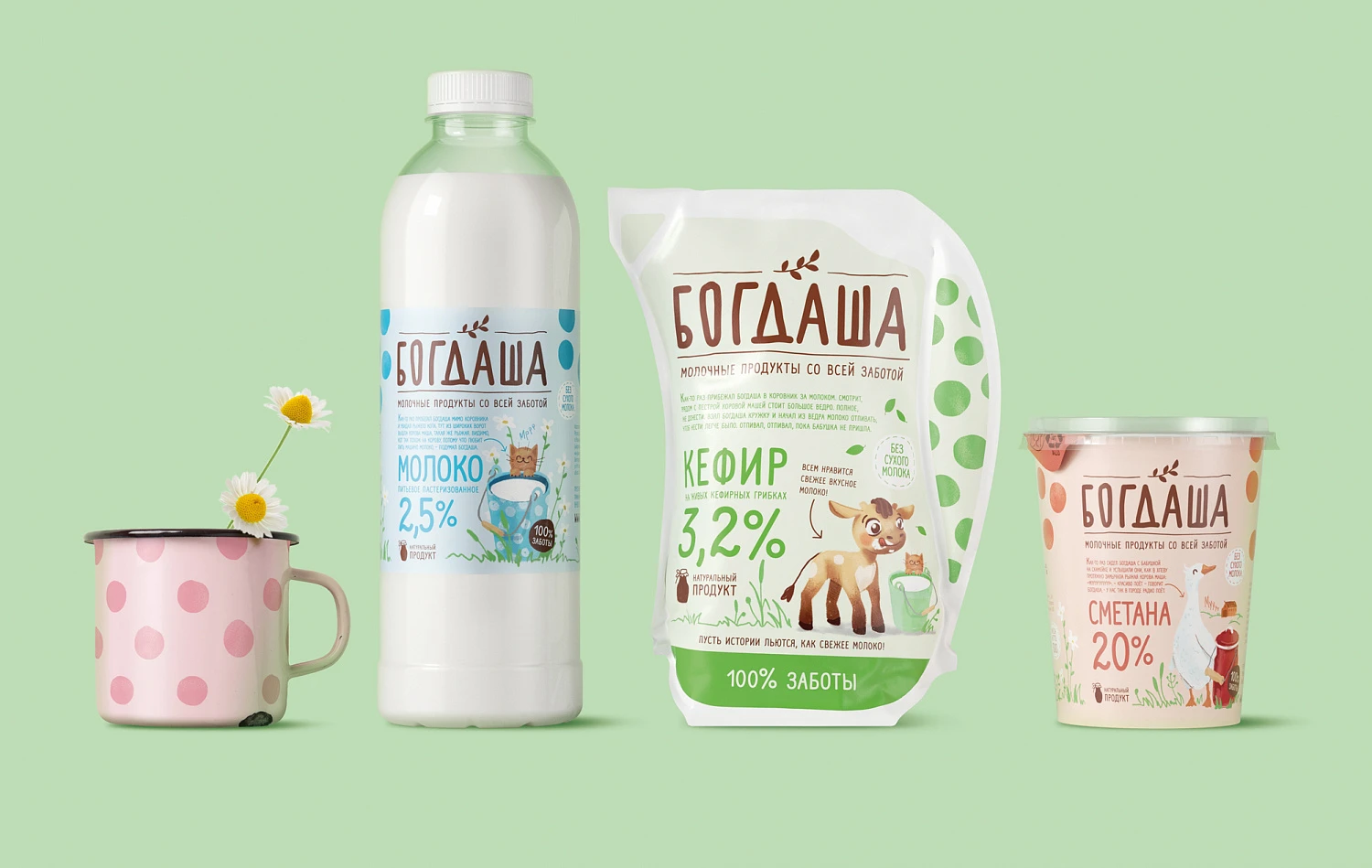 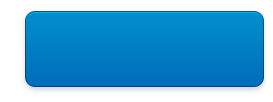 Узнать ответ
ЛегендаБрендинг / Вопрос за 20
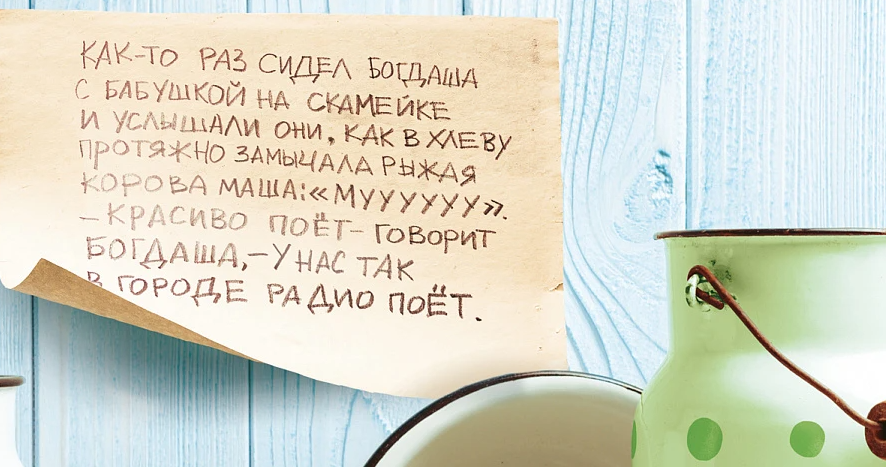 Вернуться к выбору тем→
Брендинг /  Вопрос за 30
Методика брендинга, с помощью которой возможно создание языка бренда по всем 5 параметрам контакта потребителя с продуктом и упаковкой, рекламой и магазином и другими атрибутами или элементами продвижения.
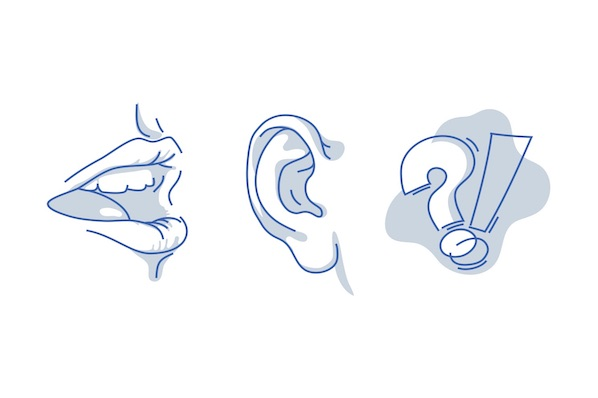 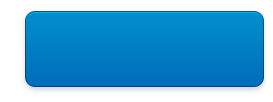 Узнать ответ
«5 SENSES» Брендинг / Вопрос за 30
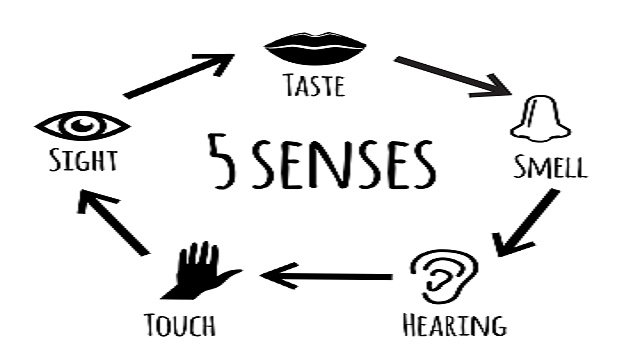 Вернуться к выбору тем→
Брендинг /  Вопрос за 40
Процесс создания бренда магазина, салона, торгового центра, а также любой другой торговой точки или розничной сети -это
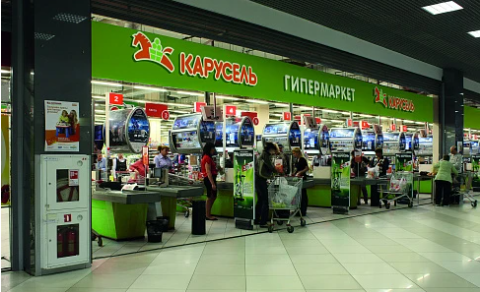 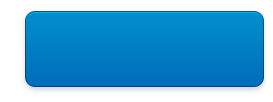 Узнать ответ
Ритейл-брендингБрендинг / Вопрос за 40
Вернуться к выбору тем→
Брендинг /  Вопрос за 50
Как называется методика брендинга определения целевой аудитории, при которой выстраивается схема идеального потребителя с его возможными предпочтениями?
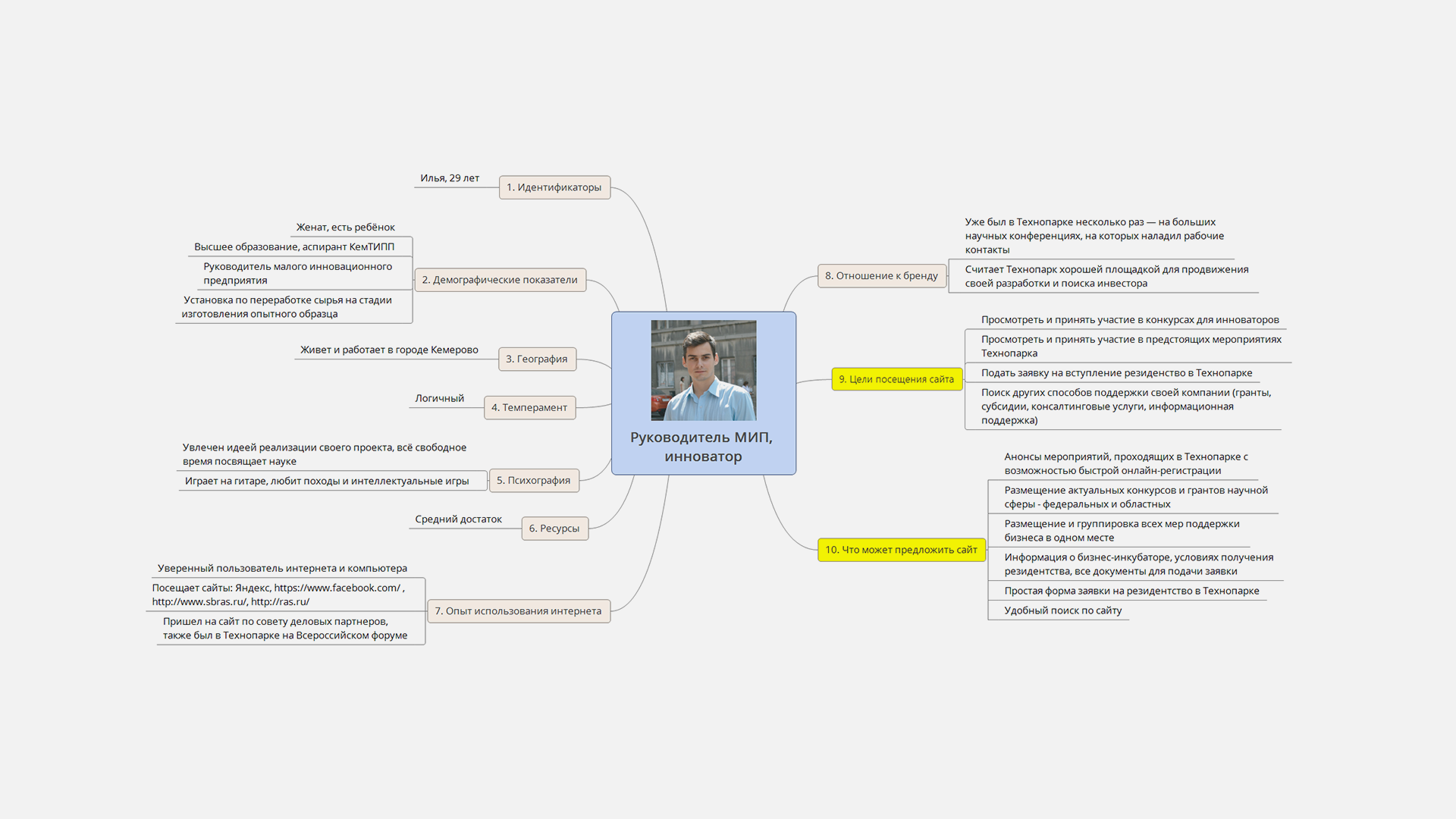 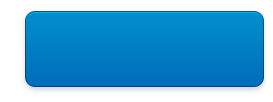 Узнать  ответ
Метод персонажей(Consumer Profile)Брендинг / Вопрос за 50
Вернуться к выбору тем→
Все обо всем /  Вопрос за 10
Назовите одно из средств композиции, которое в переводе с французского означает «оттенок», «едва заметный переход» или «тонкое различие в чём-либо»?
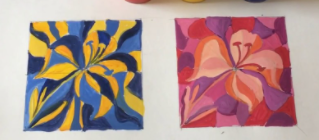 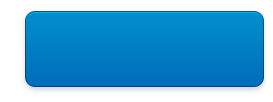 Узнать  ответ
НюансБрендинг / Вопрос за 10
Вернуться к выбору тем→
Все обо всем /  Вопрос за 20
Как в полиграфии называются места сгиба или места складывания листа?
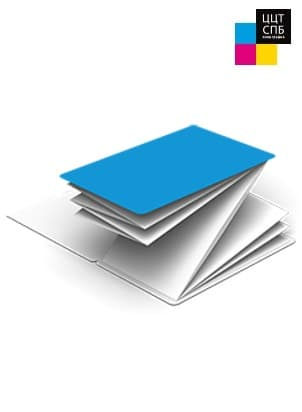 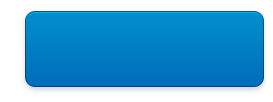 Узнать  ответ
ФальцБрендинг / Вопрос за 20
Вернуться к выбору тем→
Все обо всем /  Вопрос за 30
Как называется вид наружной рекламы, устойчивая двусторонняя конструкция различного размера, имеющая четыре опорных ножки?
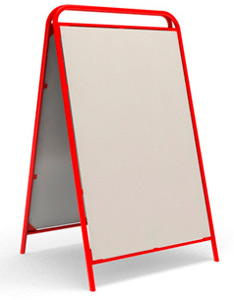 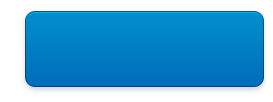 Узнать  ответ
ШтендерБрендинг / Вопрос за 20
Вернуться к выбору тем→
Все обо всем /  Вопрос за 40
Как называется гравюра на дереве, разновидность тиражной графики, техника высокой печати на бумаге посредством оттиска зеркального изображения с гравированной деревянной доски?
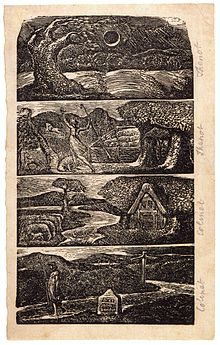 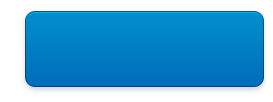 Узнать  ответ
КсилографияБрендинг / Вопрос за 40
Вернуться к выбору тем→
Все обо всем /  Вопрос за 50
Как называется этот тип сочетания 4 цветов, где один тон основной, два дополняющих, а еще один служит акцентирующим?
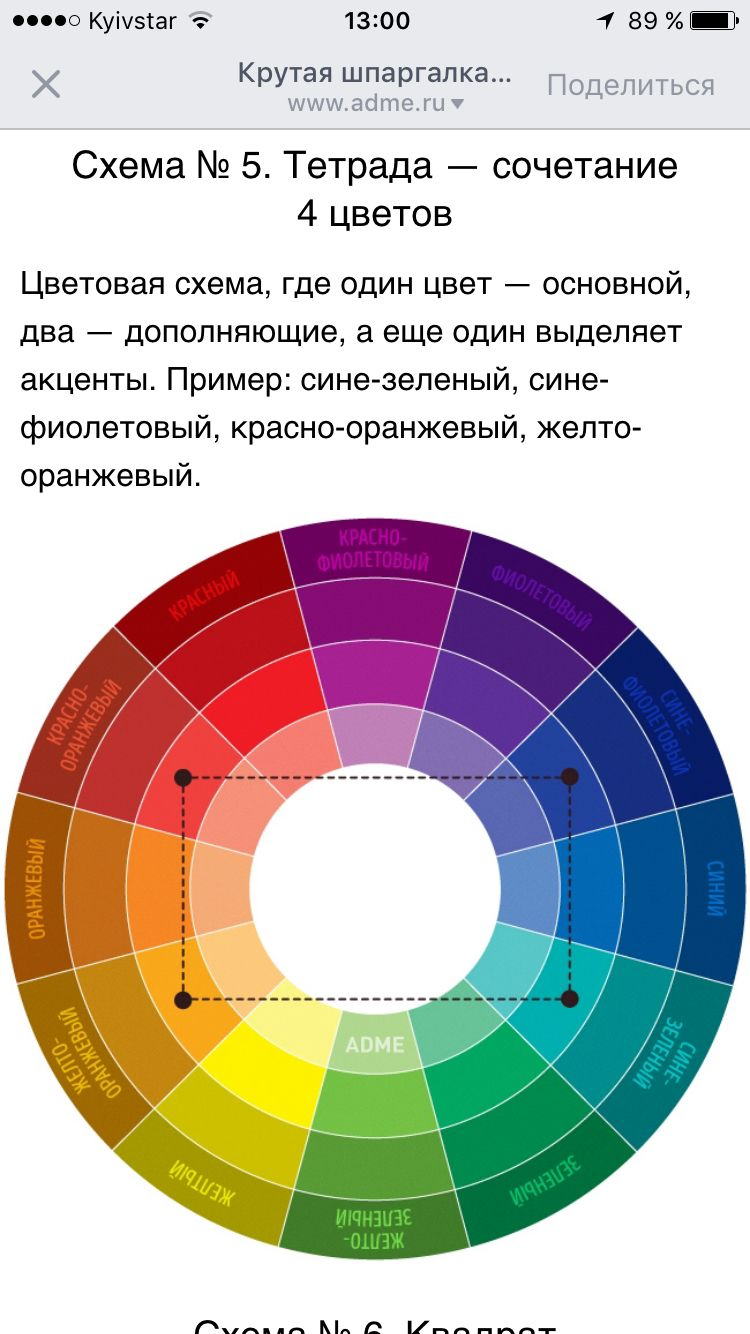 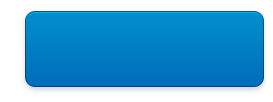 Узнать  ответ
ТетрадаБрендинг / Вопрос за 50
Вернуться к выбору тем→